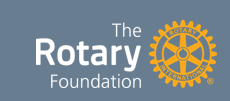 The Rotary Foundation – TRF
Distriktskonferansen 2015-16
The Rotary Foundation
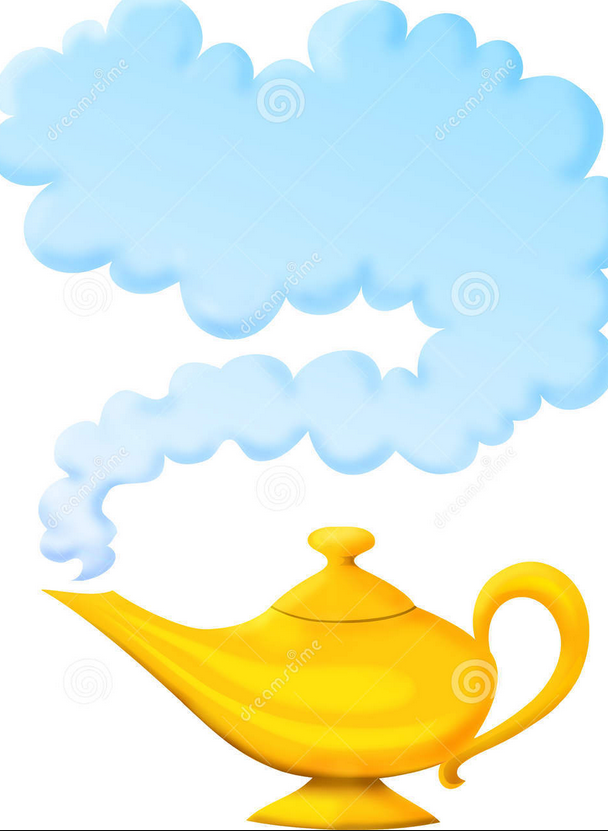 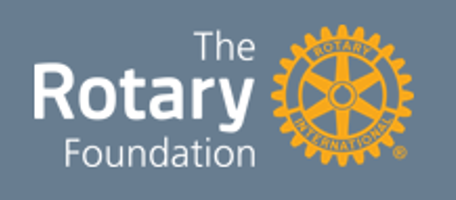 ProsjekterKlubbens Lim
Rotary ER hva Rotary GJØR
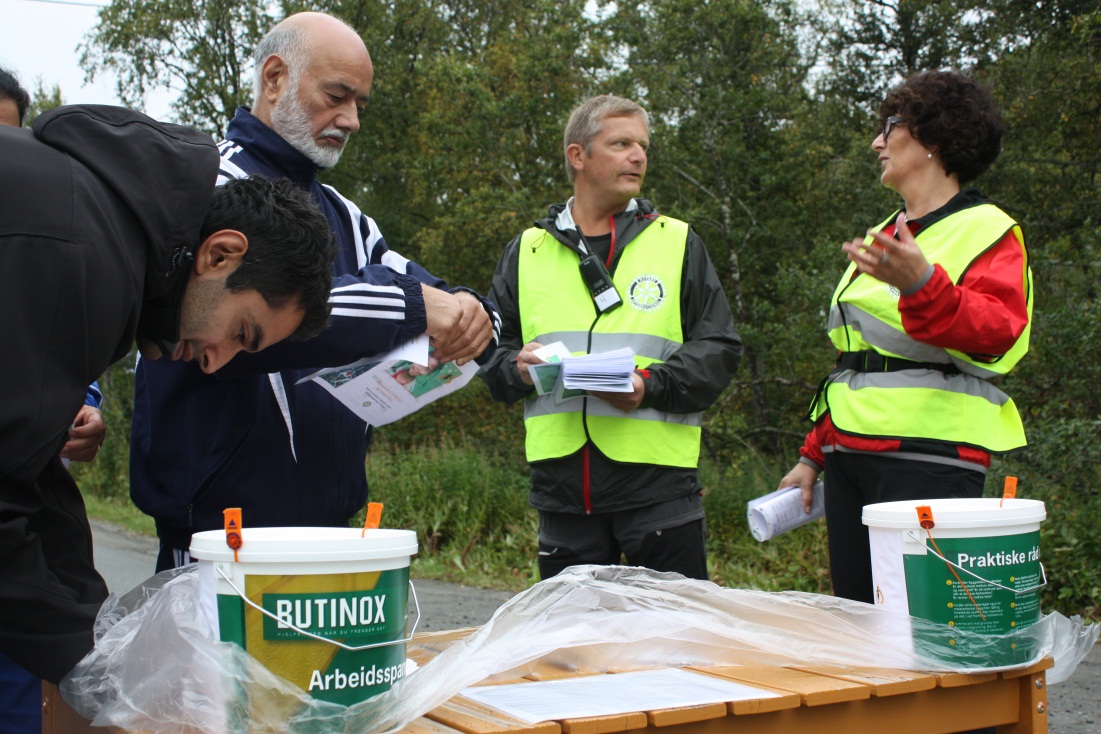 Vi må gjenkjennes i Prosjekter
[Speaker Notes: Svaret på hvordan Rotary som organisasjon skal nå målene er Prosjekter.
Både vi selv og omgivelsene dømmes etter hva vi GJØR og ikke etter hvor koselig vi har det.
Skal si litt mer om hvorfor jeg mener dette er slik og hvilken erfaringsbasis jeg har for å kunne hevde dette.]
Grunnleggerne
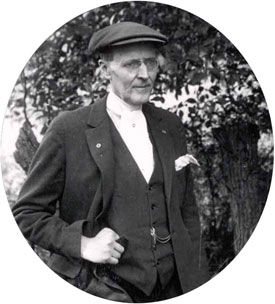 Paul Harris
Grunnlegger Rotary International i 1905
Arch C Klump
Grunnlegger Rotary Foundation i 1917
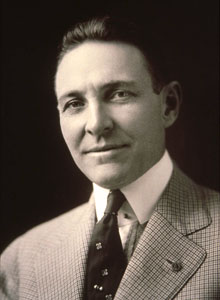 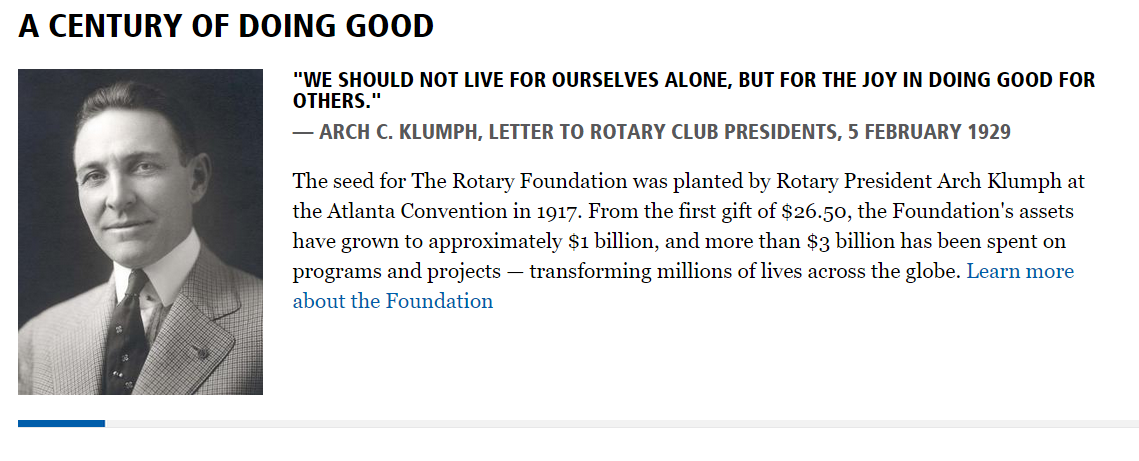 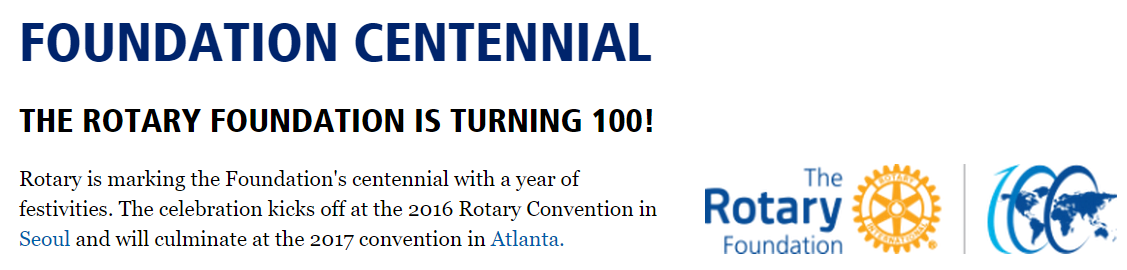 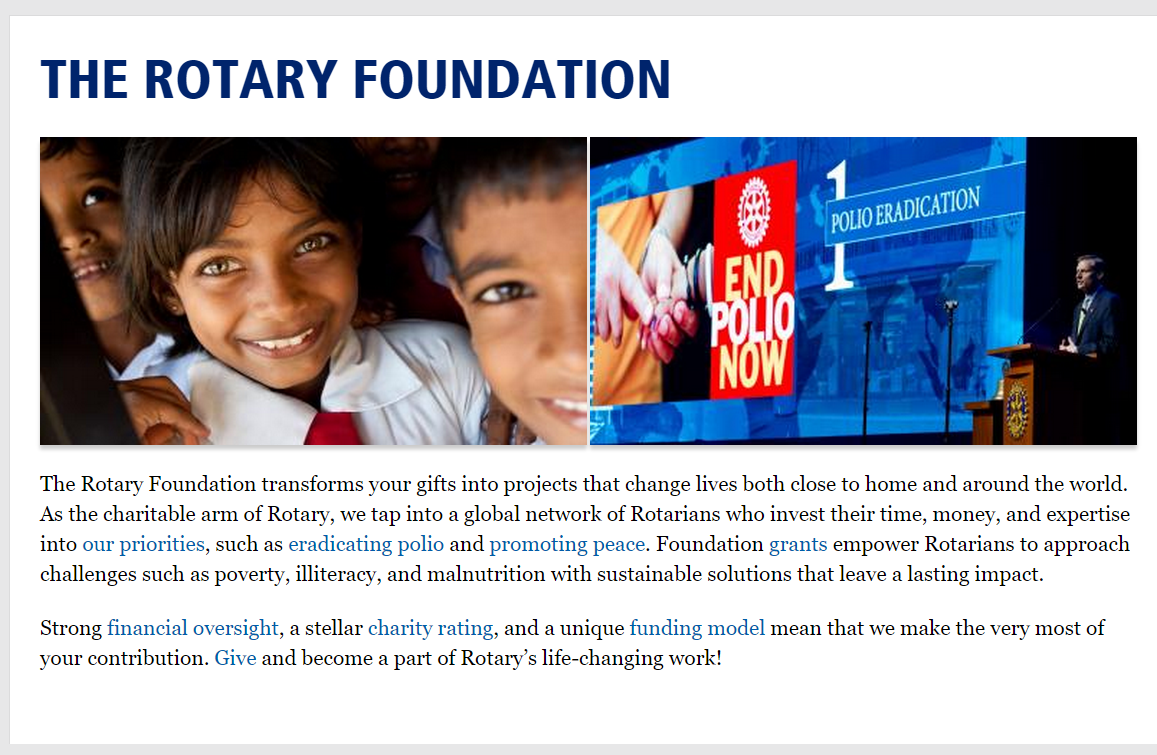 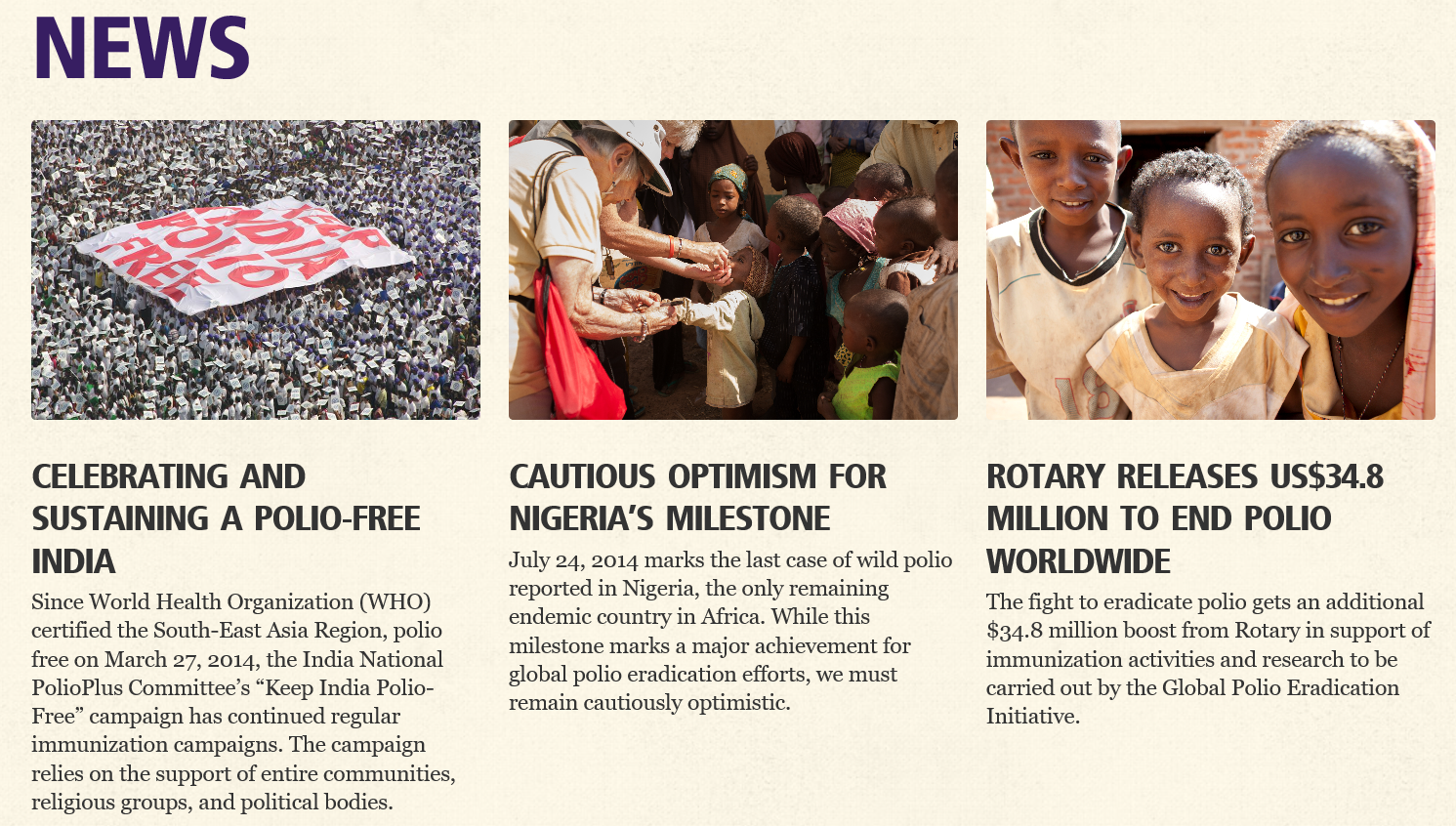 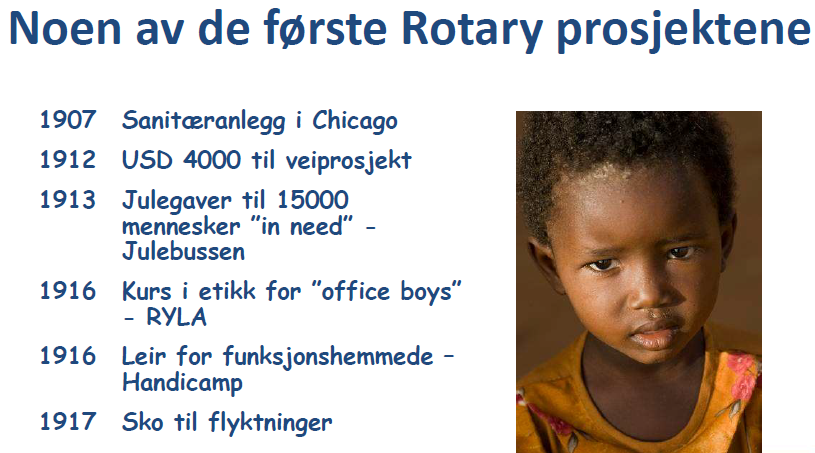 Hva er Rotary Foundation
Humanitært arbeid – en av bærebjelkene for Rotary
Rotary Foundation oppstart 1917
Internasjonalt engasjement fra 1921
Etablert som egen stiftelse fra 1928
Størst utvikling etter andre verdenskrig
Enorm innsats for å utrydde Polio siden 1985
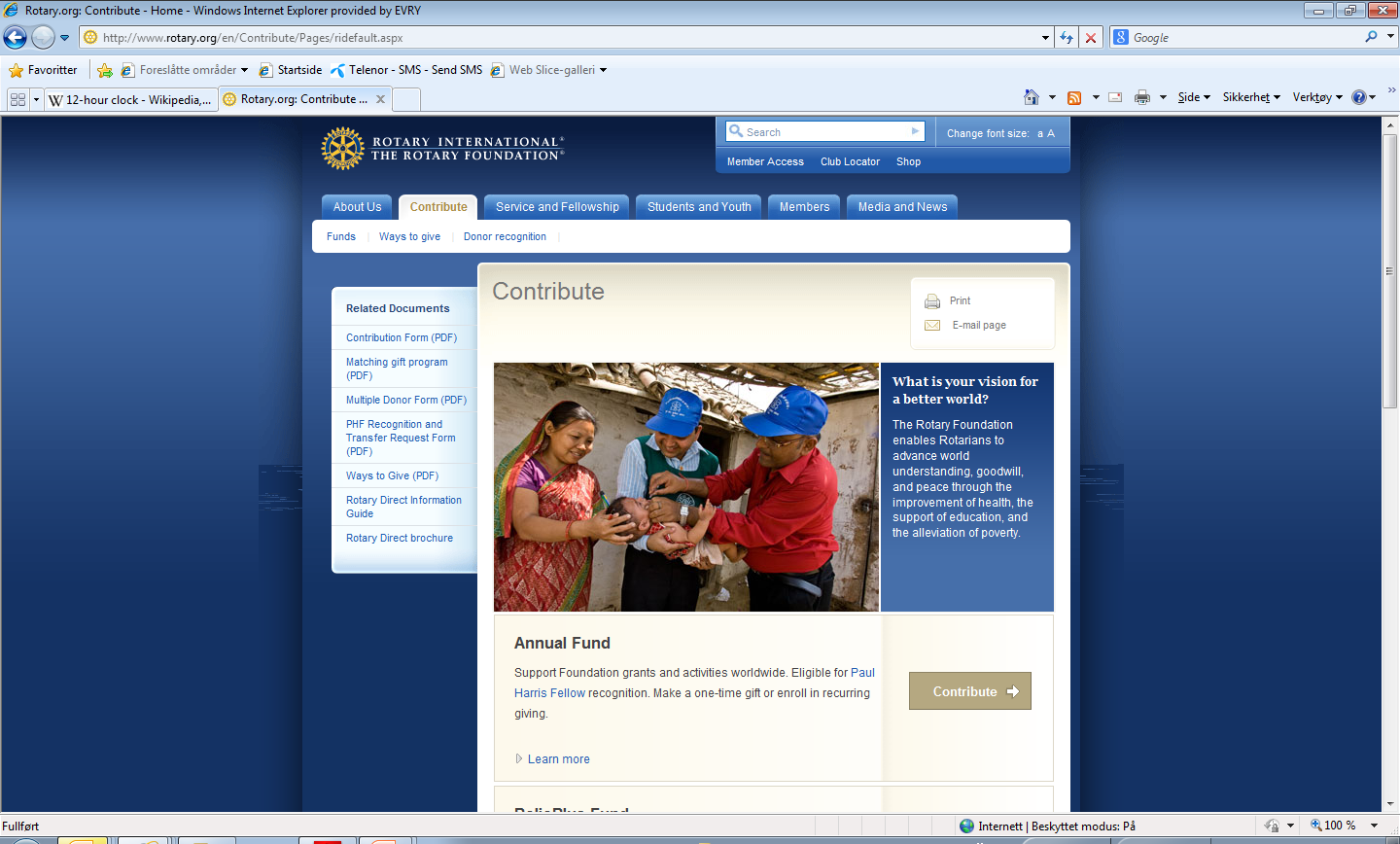 Rotaryfondet er unikt
Rotaryfondet er vårt fond
TRF kan engasjere seg der politiske og religiøse kommer til kort
Langsiktig, målbart og bærekraftig fokus
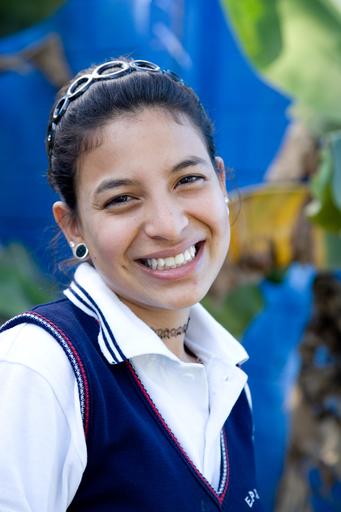 Rotary Foundations formål
Å gjøre Rotarianere i stand til å fremme forståelse, goodwill og fred i verden gjennom å bidra til bedre helse, gi støtte til utdanning og lindre fattigdom

Motto
DOING GOOD IN THE WORLD!
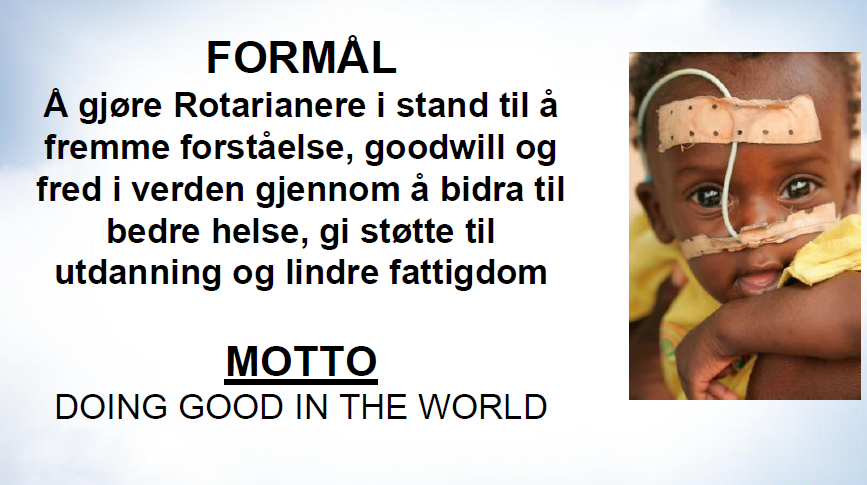 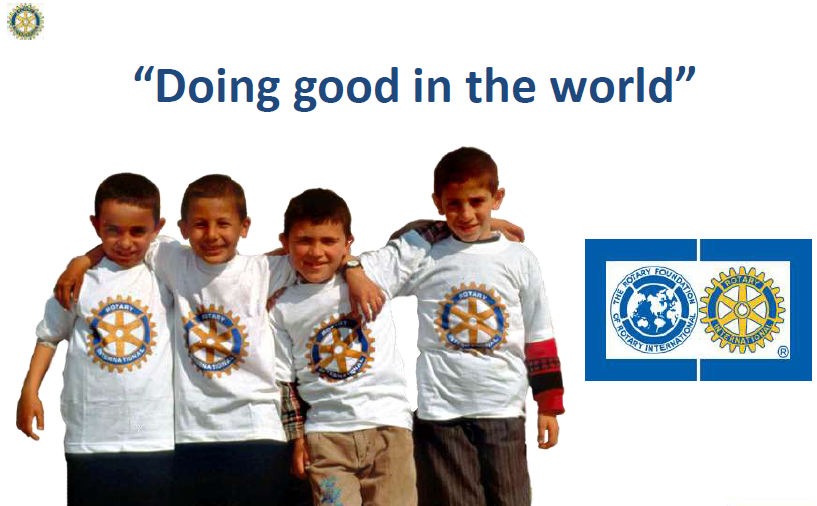 The Rotary Foundation
Basert på Rotarys motto Service Above Self og Rotary Foundation sitt motto: Doing Good in The World er fokus rettet mot:
Humanitært arbeid
Stipendier/utdanning
Yrkesveiledning
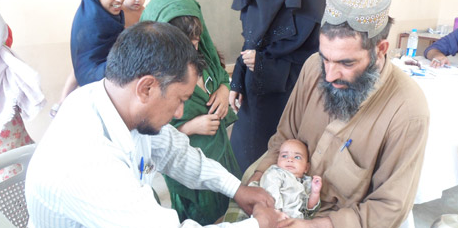 The Rotary Foundation – blant de beste
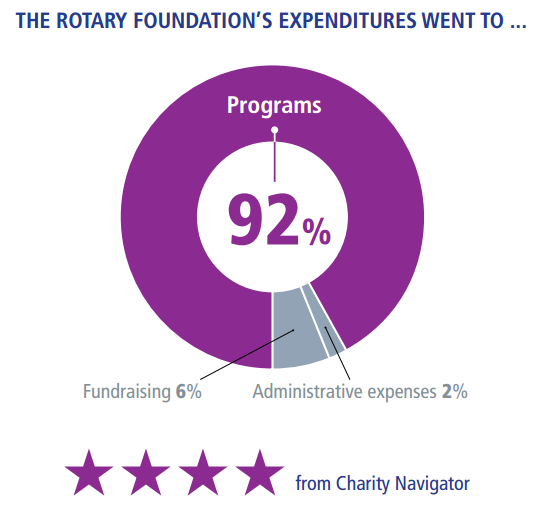 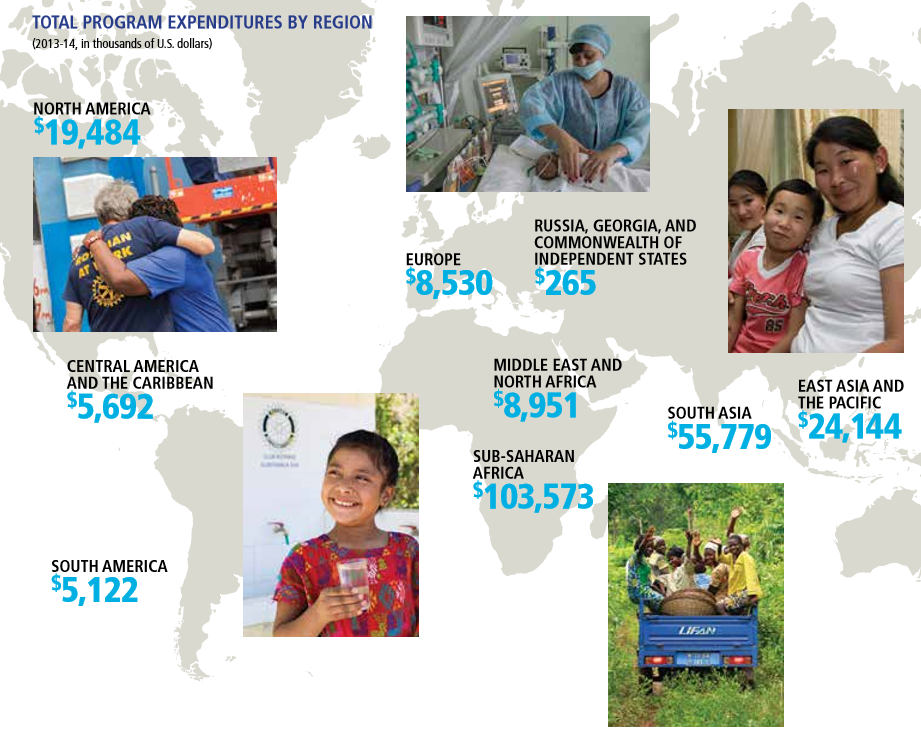 TRFs fire fond
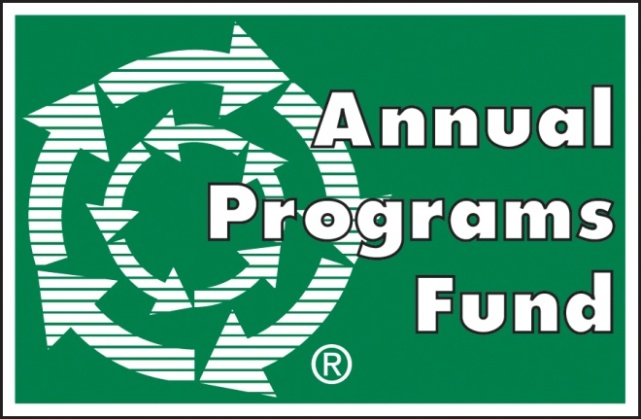 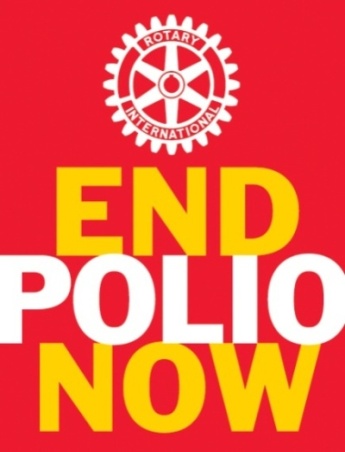 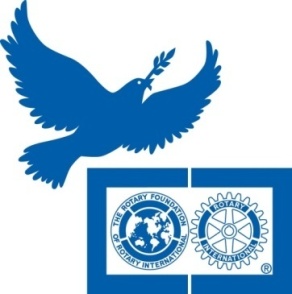 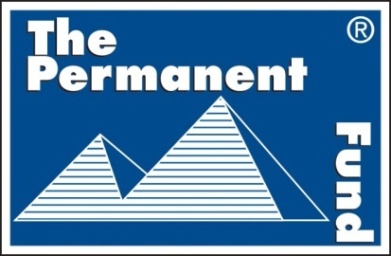 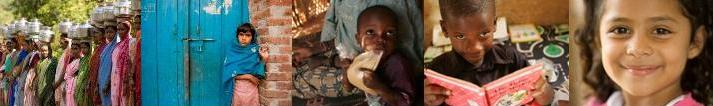 [Speaker Notes: We currently finance the programs that fulfill our mission through four fund raising initiatives.]
Rotary Centers for International Studies in peace and conflict resolution
Vi kan bidra - avkastning fra fondet går hvert år til: 
Ca 50 ”Rotary Freds Stipend”- 2 år til mastergrad i internasjonale relasjoner, fredsstudier, konfliktløsning 

Studentene må konkurrere seg til plass på ett av fem ”Rotary Peace Centers” ved universiteter rundt om i verden
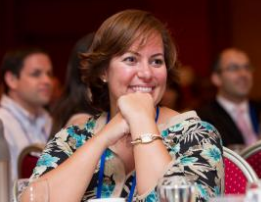 https://www.rotary.org/en/peace-fellowships
PolioPlus
Rotary og Polio - suksessen
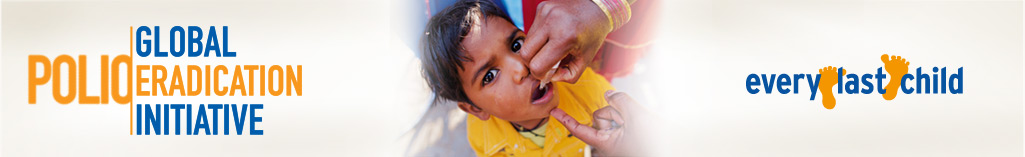 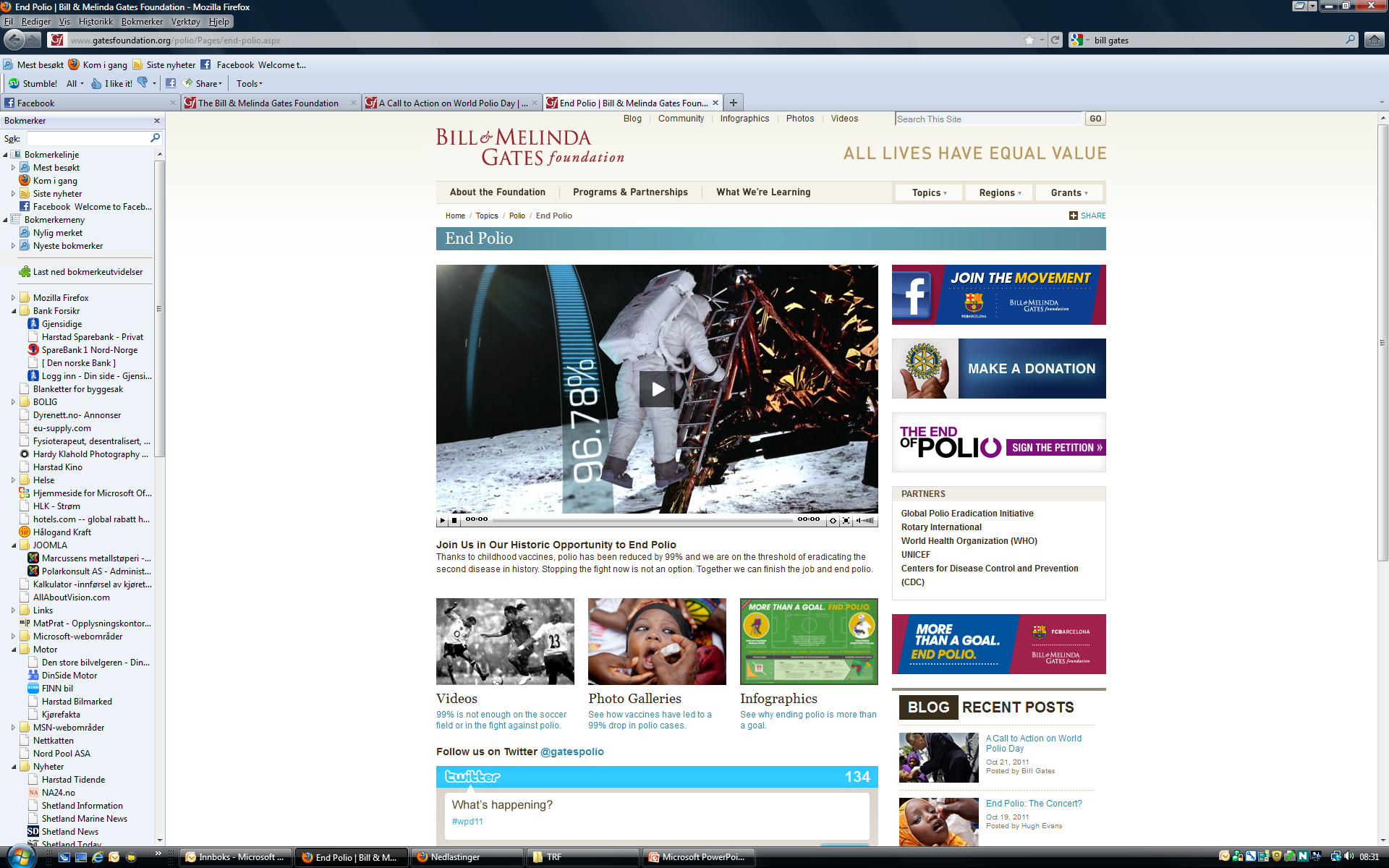 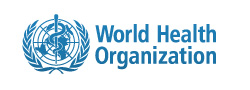 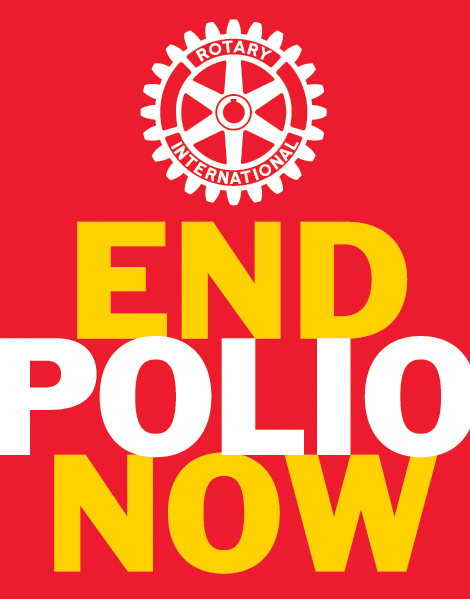 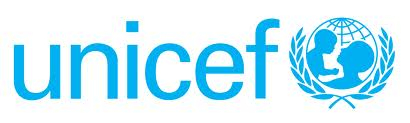 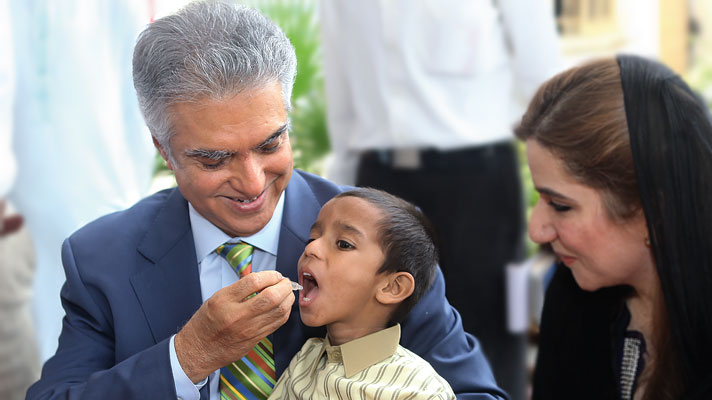 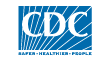 Poliofritt Afrika
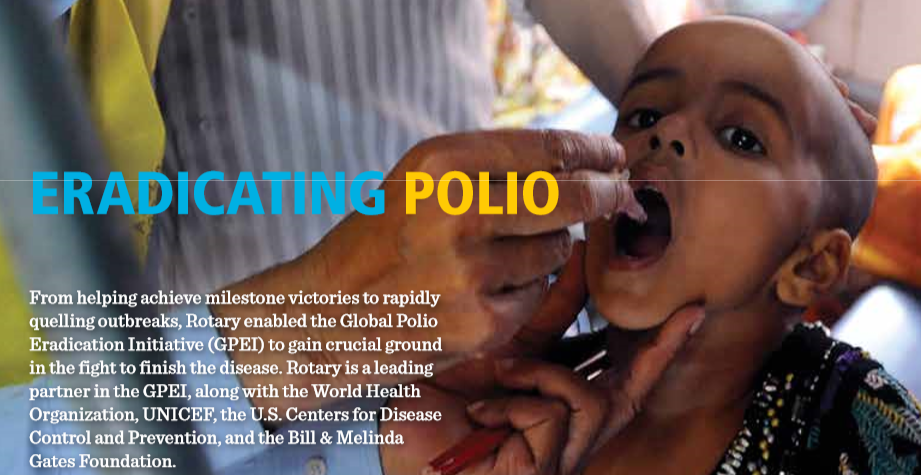 Ny utfordring 2013-18
Bill & Melinda Gates Foundation matcher hver 1$ med 2$
Totalt 525 mill $ innen 2018
Målsetting – total utryddelse
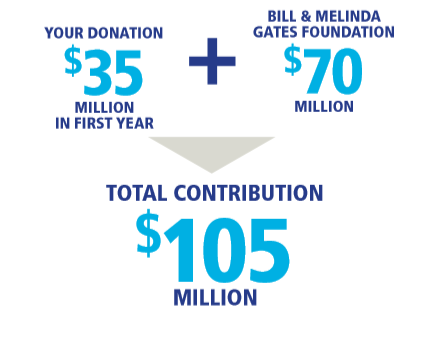 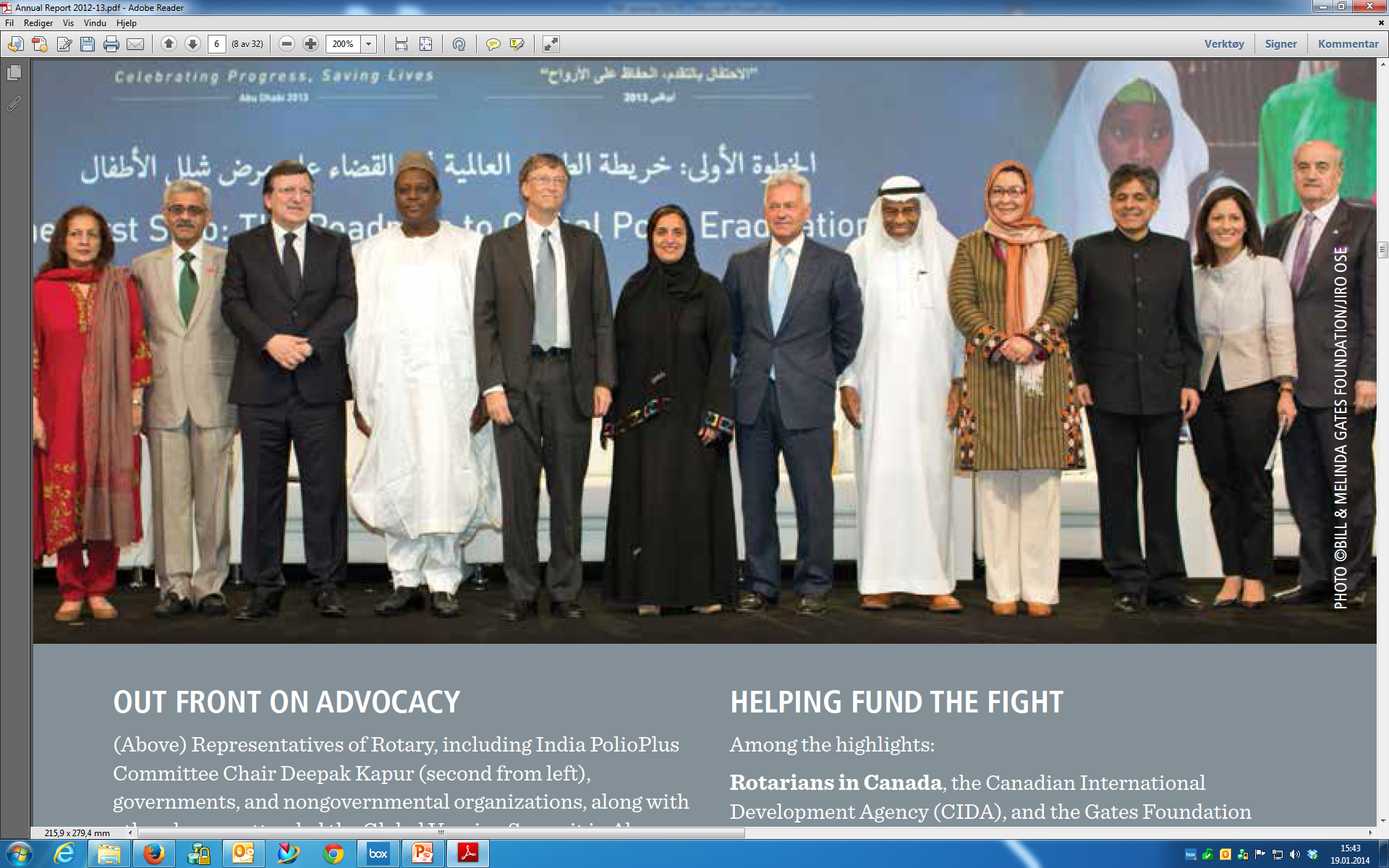 [Speaker Notes: Bill ga os en utfordring. 355 mill USD i to omganger.
Den siste støtten på 200 mill måtte matches med tilsvarende beløp fra RF.]
Rotary Grants - prosjektformer
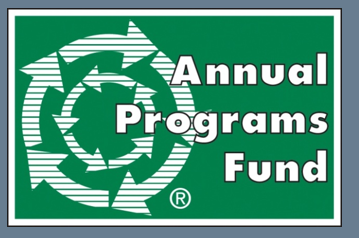 Humanitære og sosiale prosjekter
PROSJEKTVERDI, $1000
GLOBAL GRANTover USD 30,000
150’
30’
DISTRICT GRANT
10’
5’
SAMFUNNS-PROSJEKTER
1’
INTERNASJONALE PROSJEKT
LOKALE PROSJEKT
De 6 fokusområder
Fredsarbeid og konflikt forebygging/-løsning
Sykdomsforebygging og –behandling
Vann og sanitær
Barne- og mødrehelse
Grunnutdanning og leseferdighet
Økonomi- og samfunnsutvikling
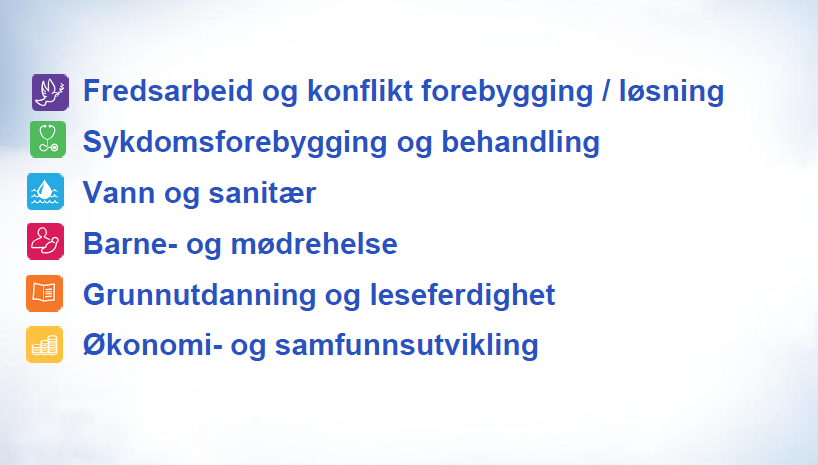 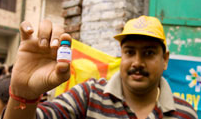 Global Grant
Initiert av kvalifisert klubb og/eller distrikt
Støtte ett eller flere av fokusområdene
Langsiktige prosjekter
Bærekraftige resultater
Målbare resultater
Finansiering gjennom midler fra klubbene, distriktets TRF-konto (DDF) og World Fund
World Fund match med DDF (100%) og med cash fra klubb (50%)
Støtte til prosjekt/stipend
Match min. 15.000 USD fra ”World Fund” . Min. budsjett 30.000 USD
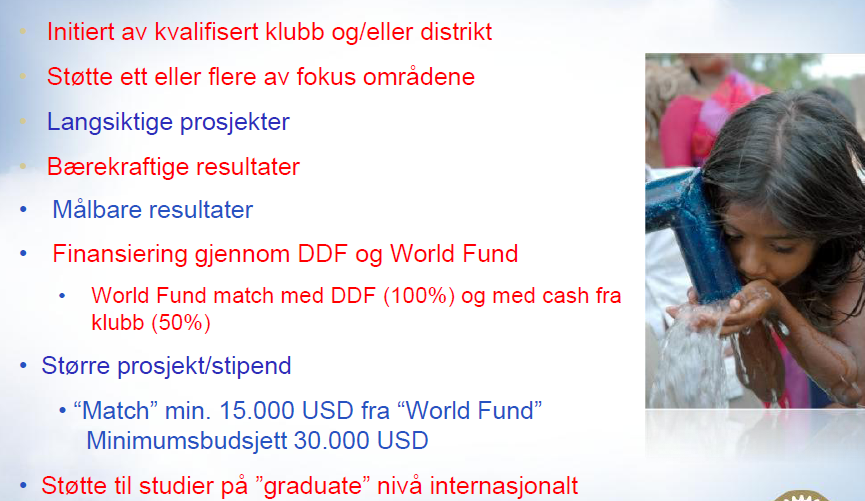 Global Grant
Krav til internasjonalt partnerskap, lokal Rotary-klubb i prosjektlandet
Online søknader og rapportering skal normalt gjøre prosessen enklere og mer oversiktlig
Aktivt rotarianer engasjement – en forutsetning
Prosjekttyper:
Humanitære prosjekter
VTT (yrkesopplæring/-veiledning)
Stipend/utdanning
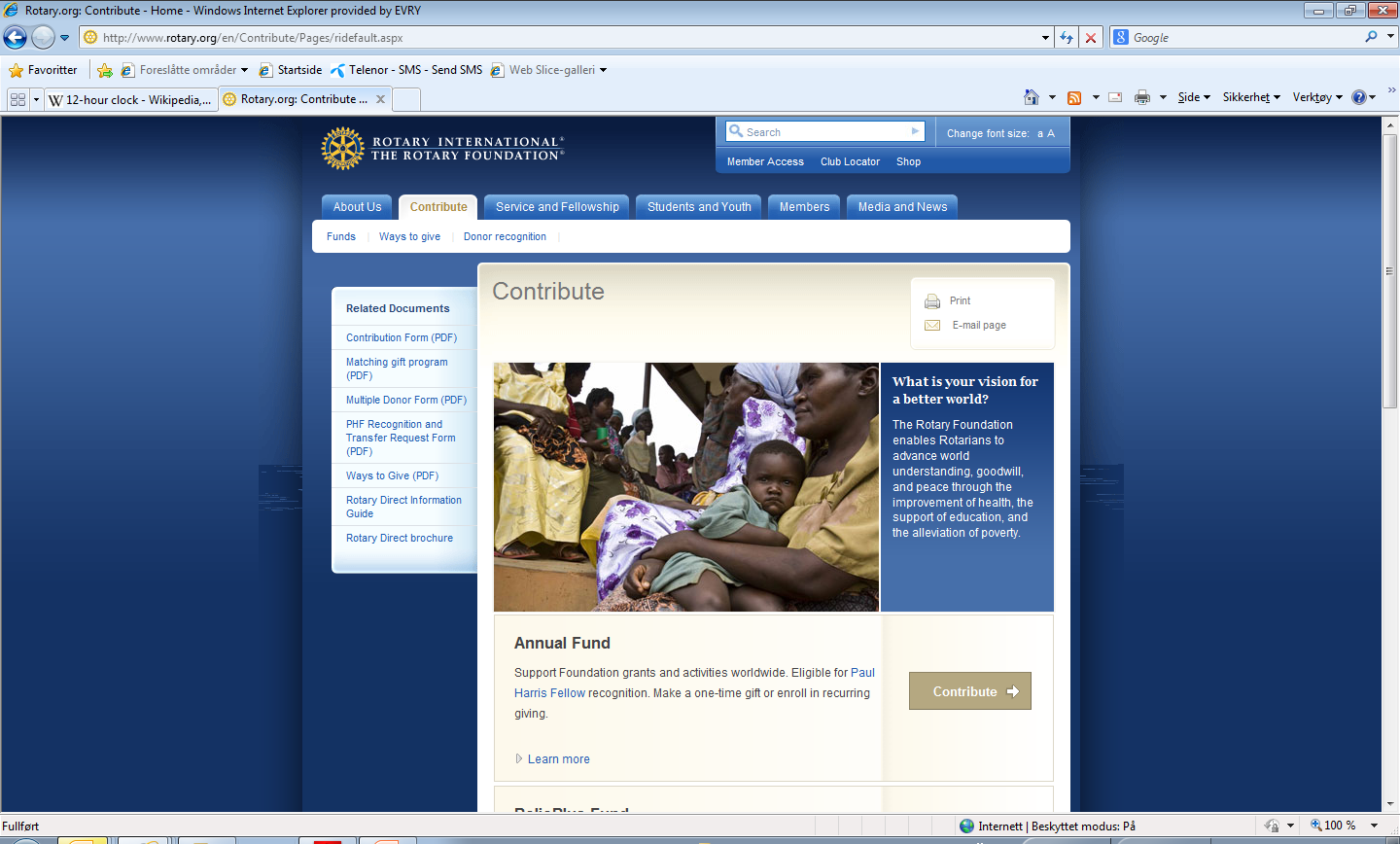 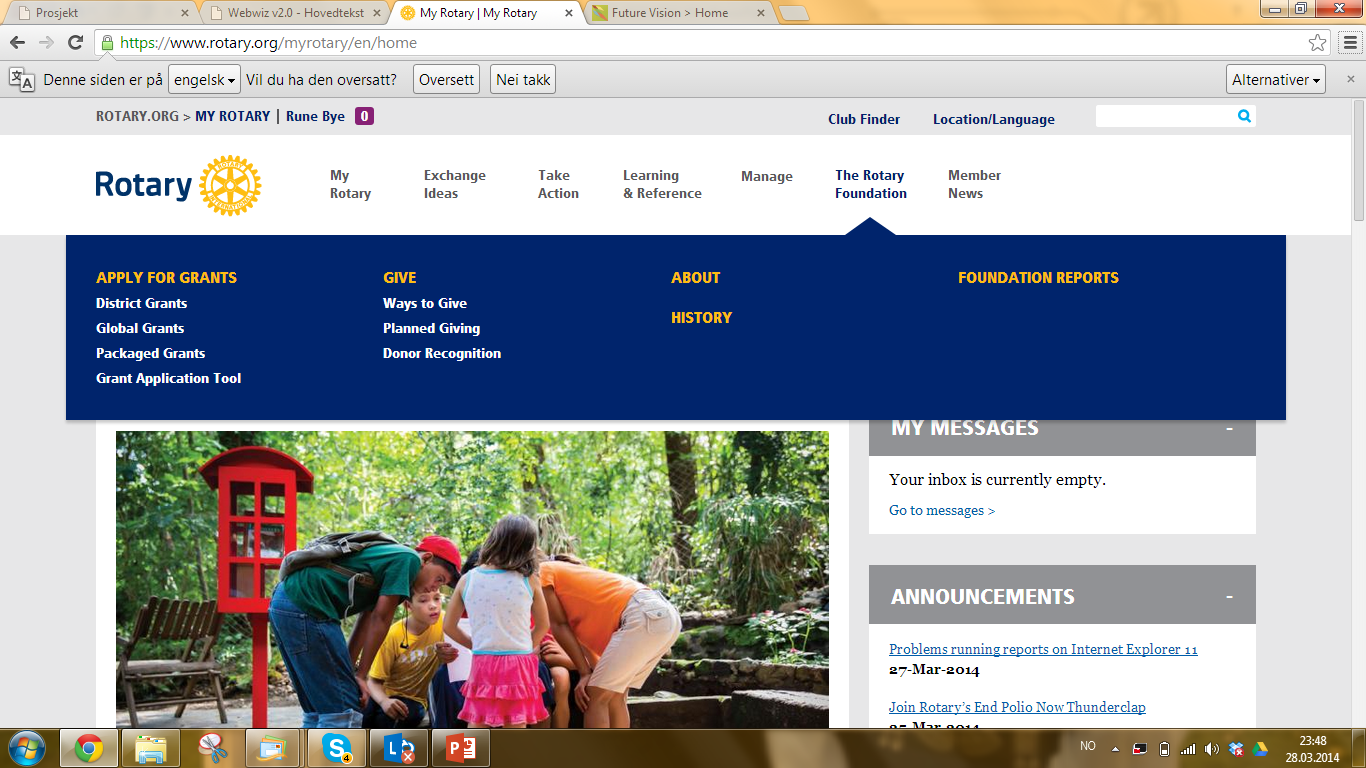 District Grant
Til utdannings-, yrkesrettede og humanitære prosjekter i samsvar med Rotarys formål, men ikke krav om at prosjektet skal være innenfor de seks fokusområdene.
Mindre/kortsiktige aktiviteter og prosjekter.
Ingen minimum budsjett.
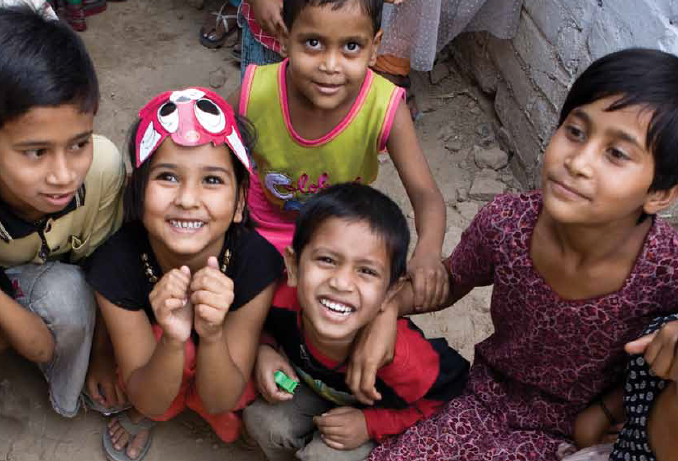 District Grant
Lokale og internasjonale prosjekt/aktiviteter.
Lokale beslutninger, TRF-komitéen.
Finansiering lokalt – klubb og fra distriktets fondsmidler.
Søknadsfrist: 15. november 2015.
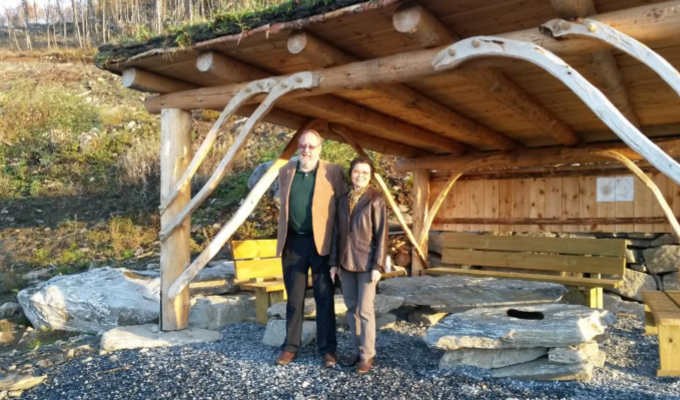 Kvalifisering
Distrikt og klubber må kvalifiseres for å kunne søke om å få støtte fra TRF til Grant prosjekter.
Skal gi en god finansiell forvaltning og kontroll av prosjektene.
Kvalifikasjonsprosessen er enkel.
Distriktet er kvalifisert og skal gjennomføre opplæring for å kvalifisere klubbene.
Deltagelse på TRF-delen av KK-seminarene i mars gir mulighet for å søke i år.
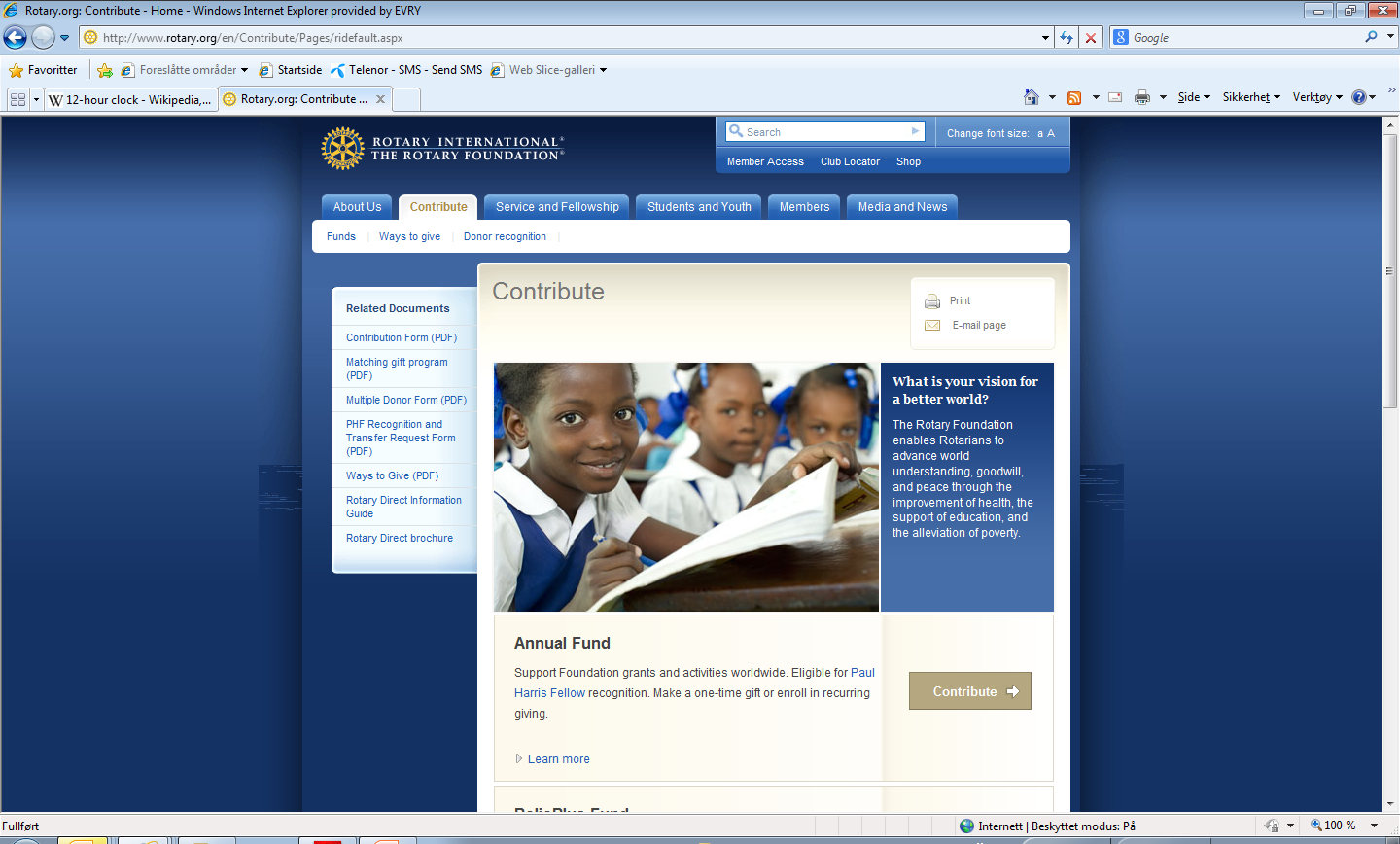 Men, hjelper det, og hva har vi fått til…?
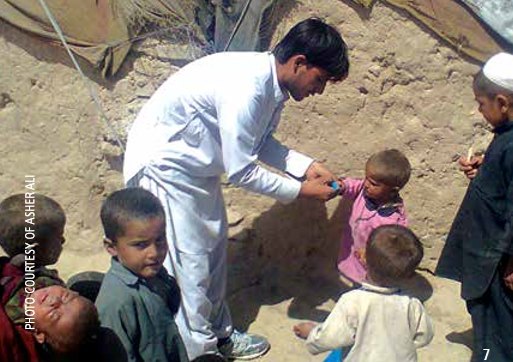 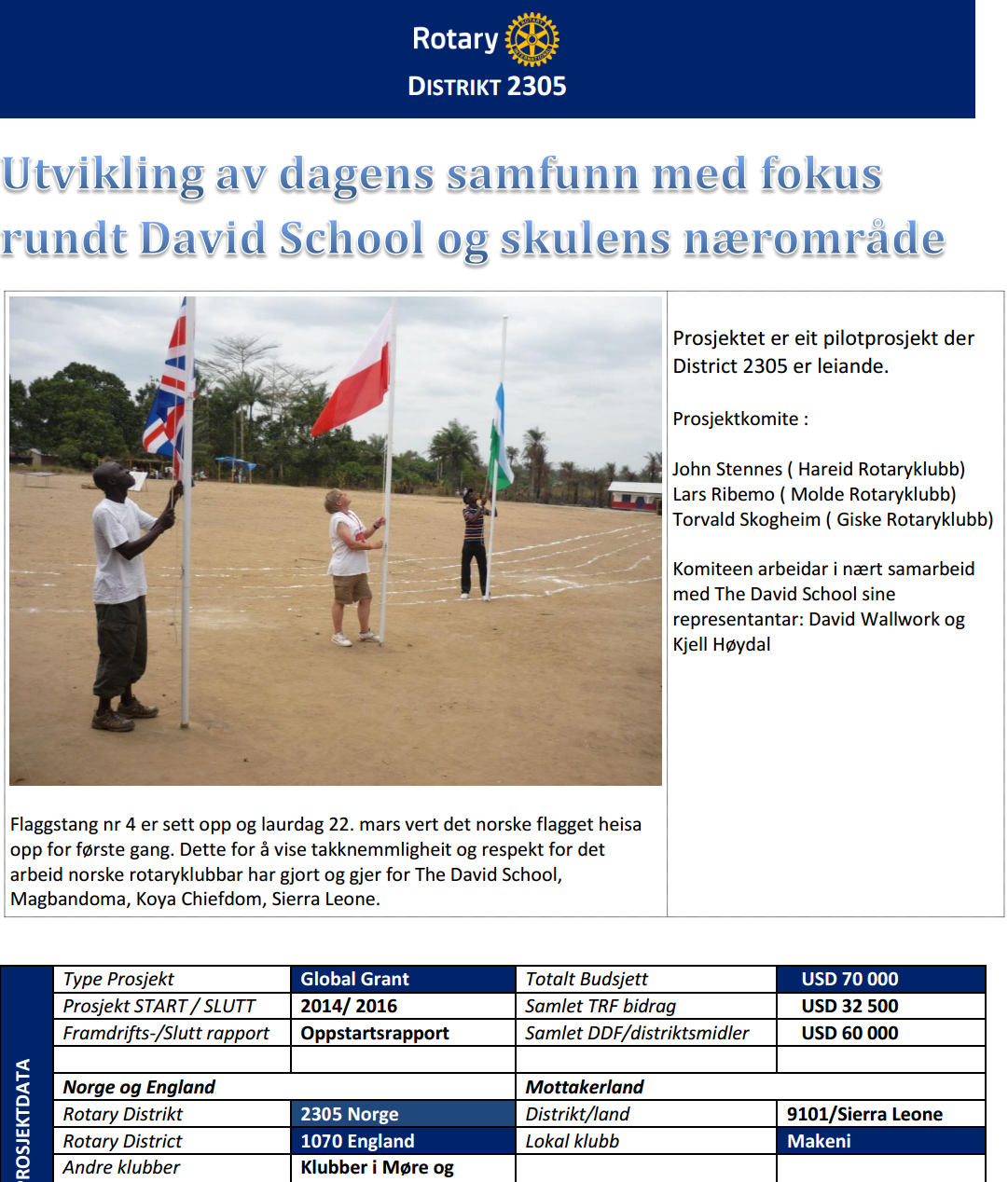 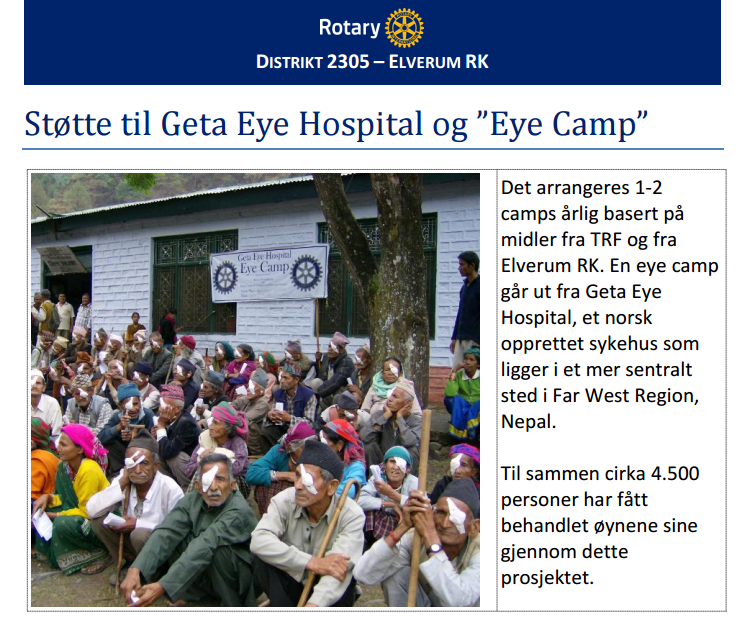 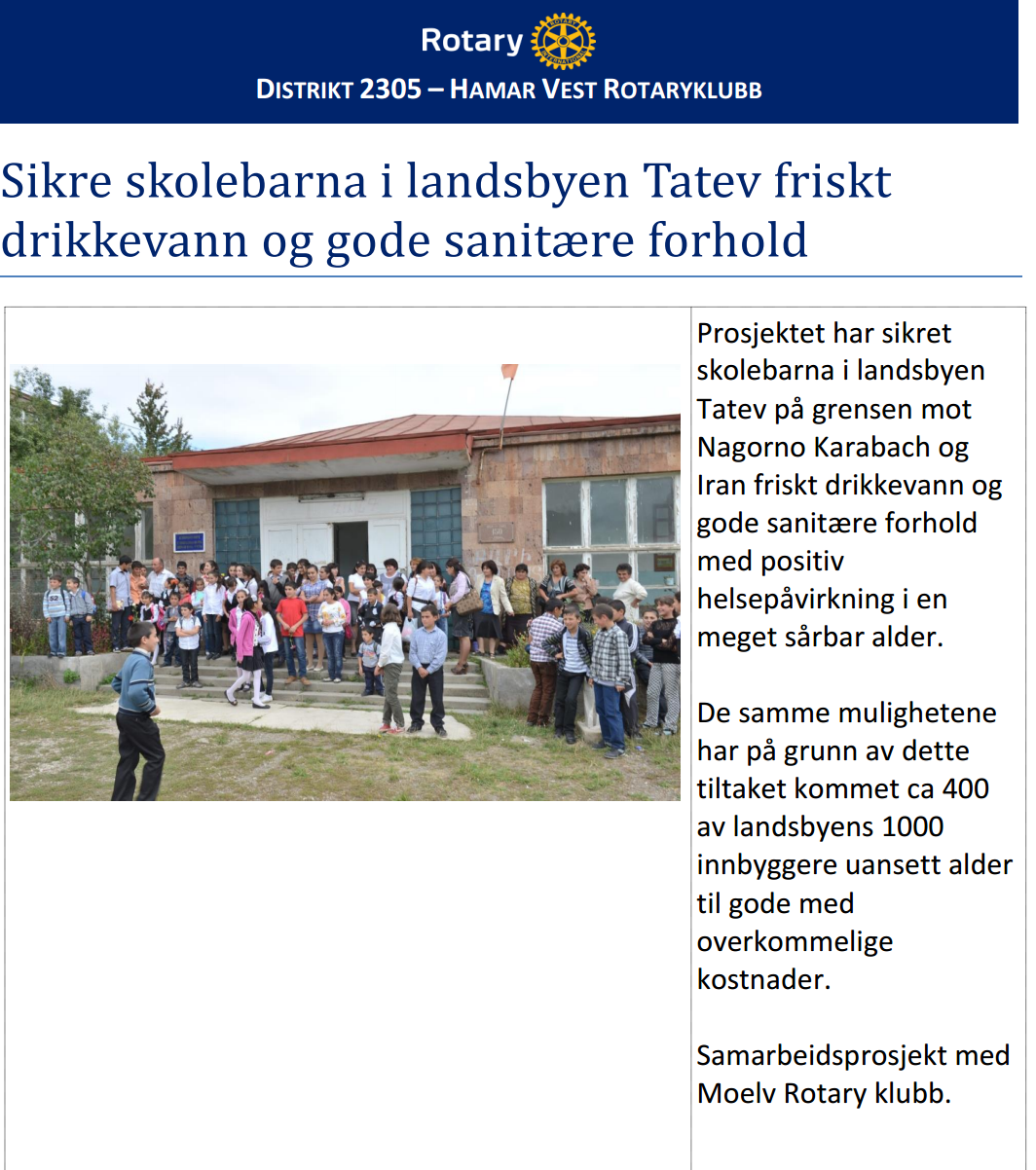 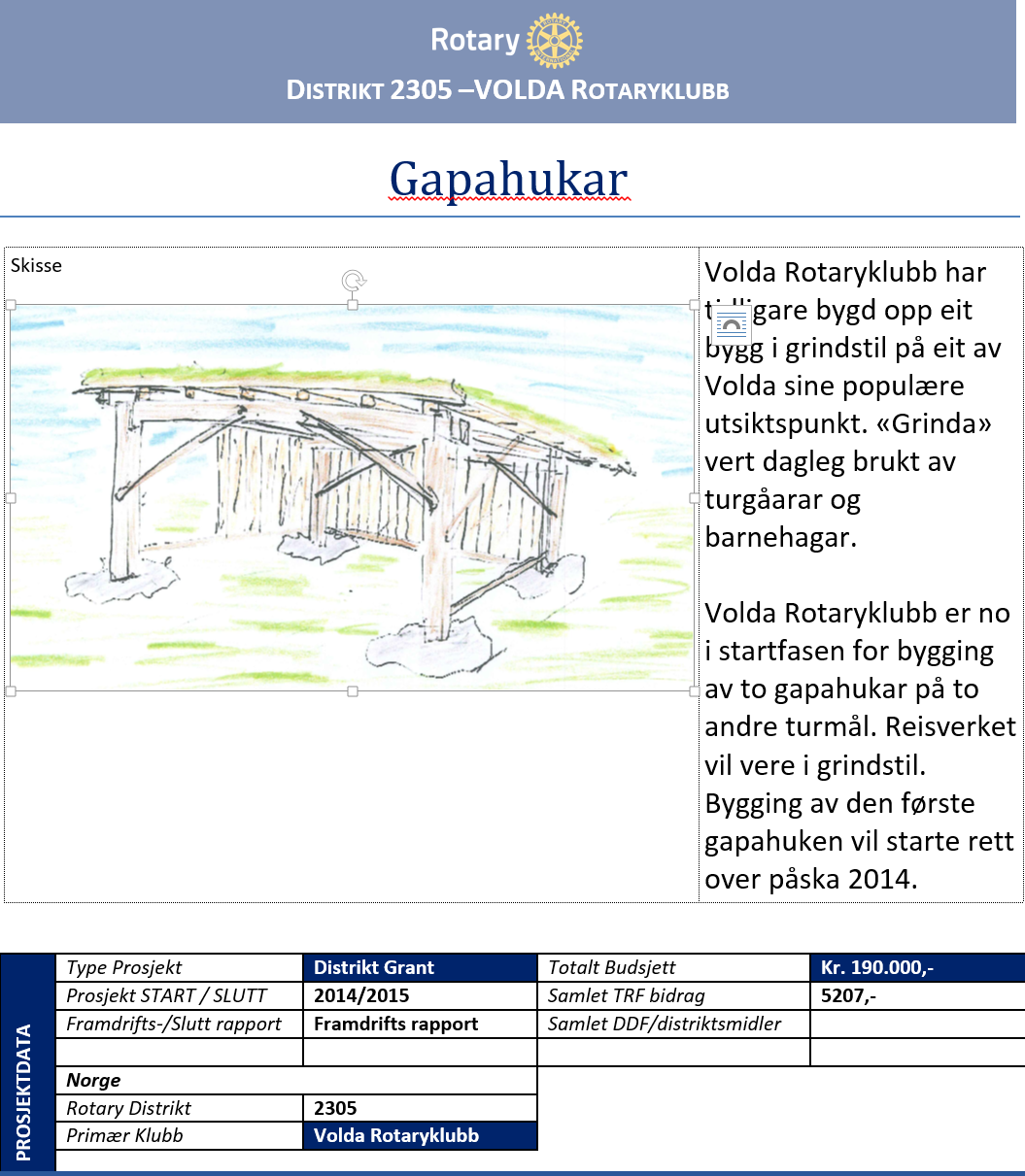 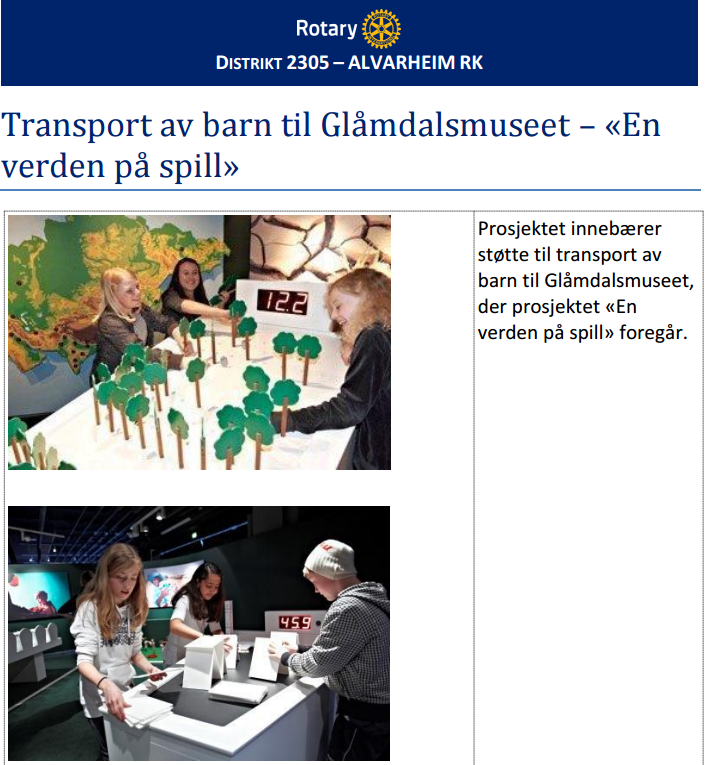 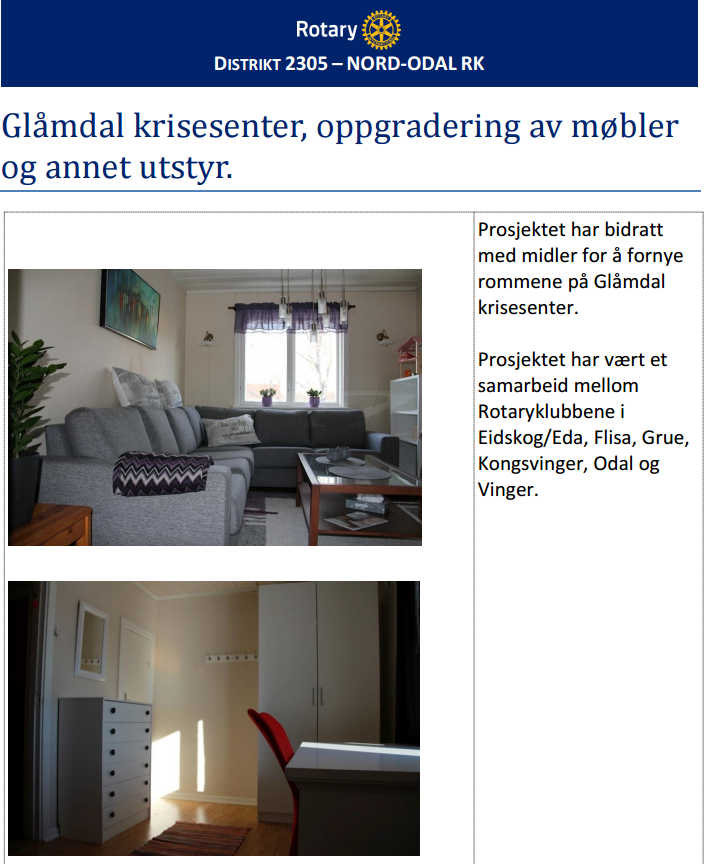 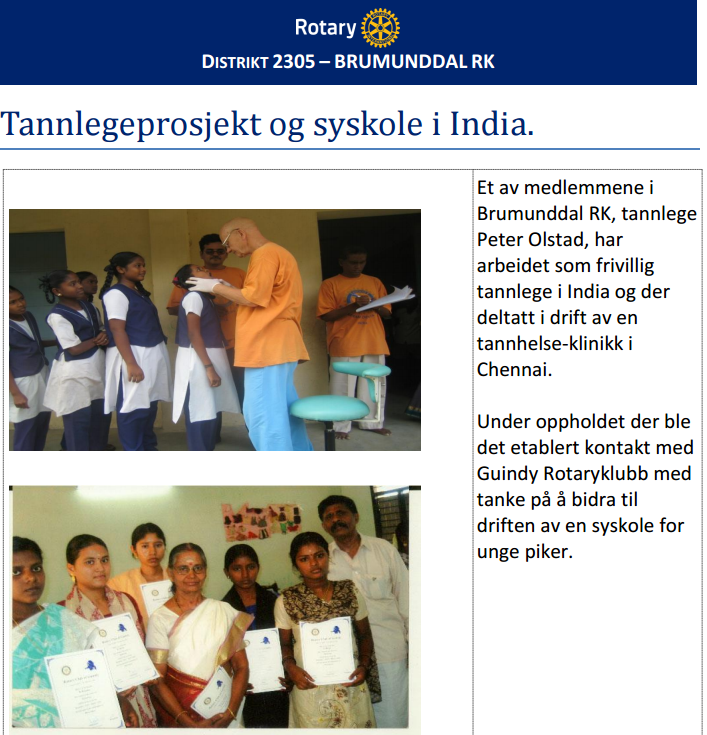 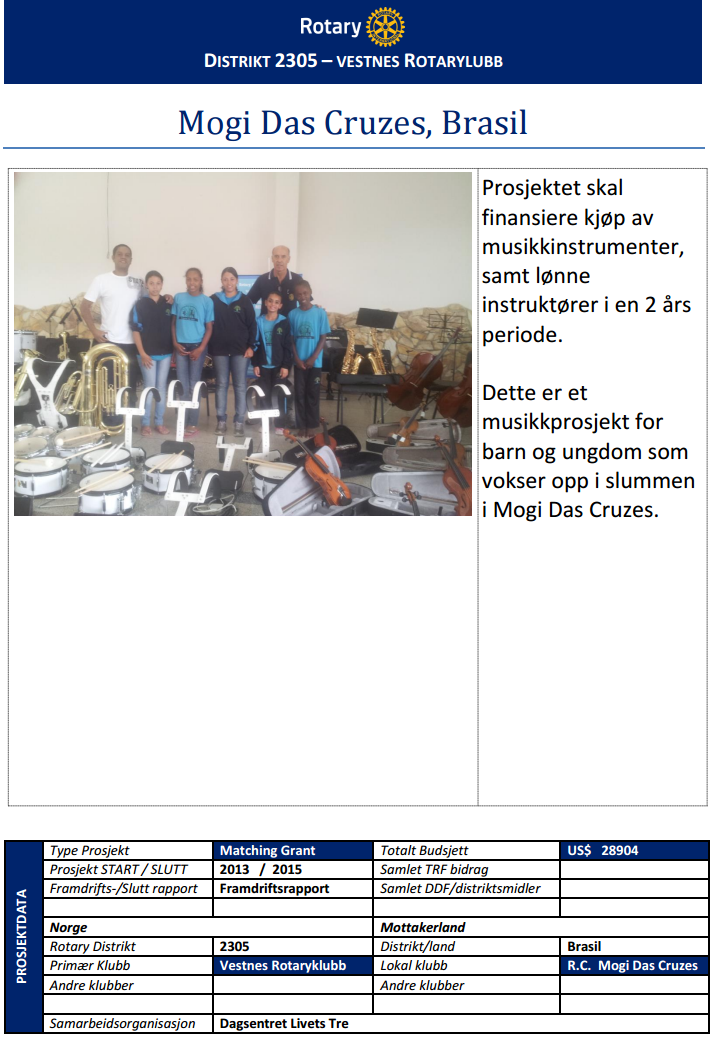 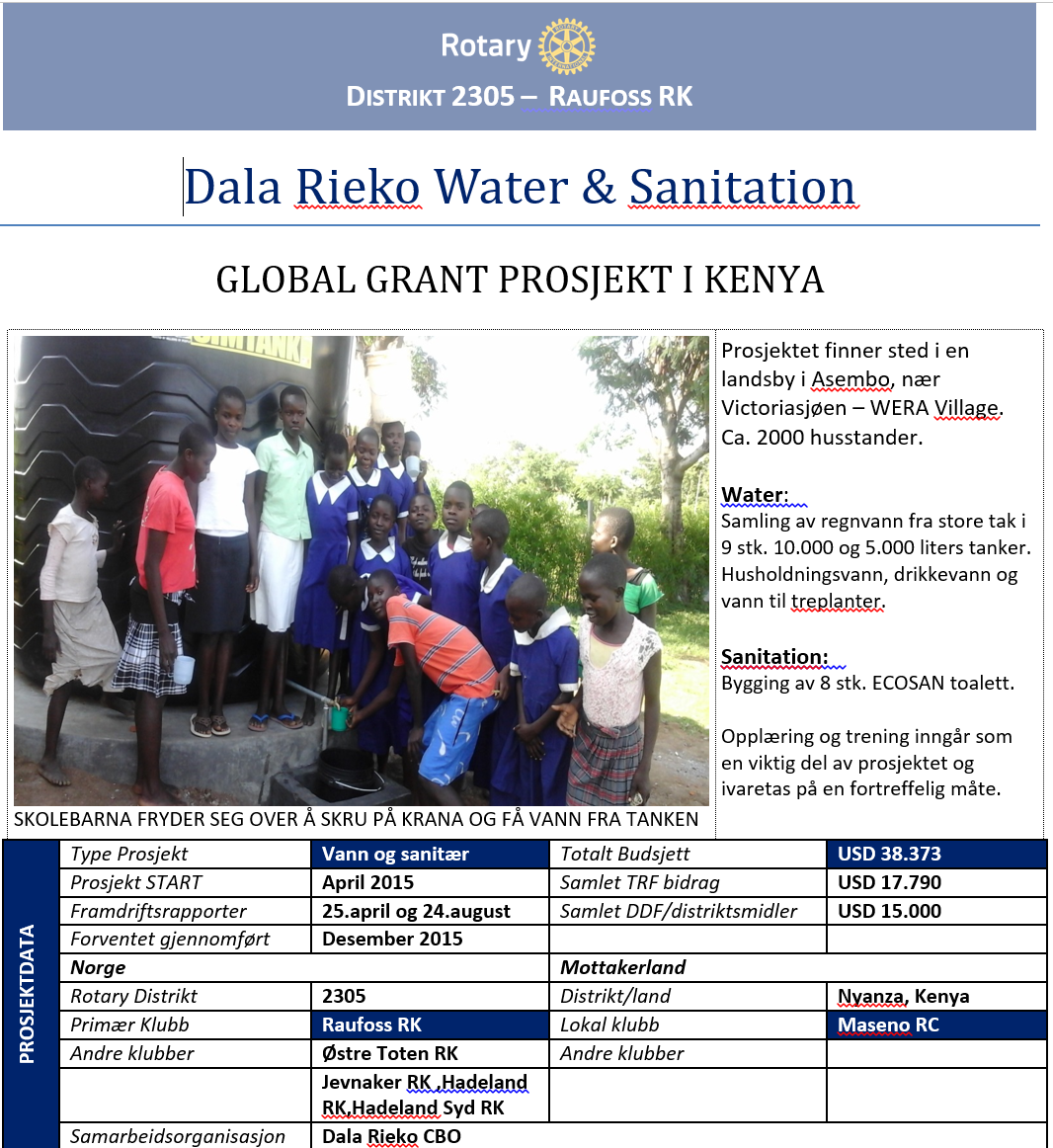 Hvor kommer bidragene fra
Rotarianere gjennom selvstendige innbetalinger via avtalegiro
Rotaryklubbene
del av kontingent, overskudd av prosjekt osv
Donasjoner fra andre
Kontanter, gaver, eiendom
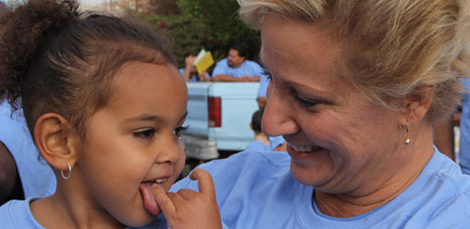 Bidrag til The Rotary Foundation
Bidrag til Rotary Foundation er «frivillig».
Viktig basis for vårt internasjonale engasjement.
Innbetalte årlige bidrag til Annual Fund føres tilbake til distriktene som prosjektmidler.
Distriktets aktivitetsnivå følger innbetalingene til fondet.
3 års syklus (SHARE systemet)
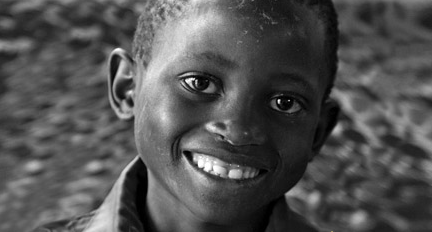 Årlig innbetaling til TRF – pr medlem
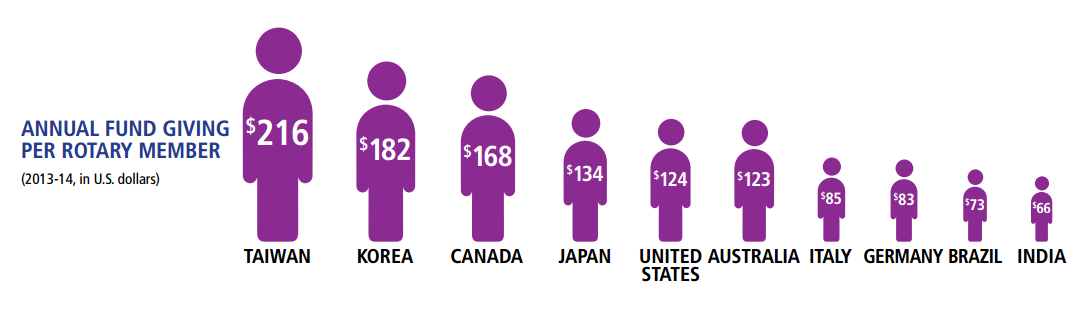 $23 pr medlem i distrikt 2305 i 2014-15
Årlig innbetaling til TRF – totalt
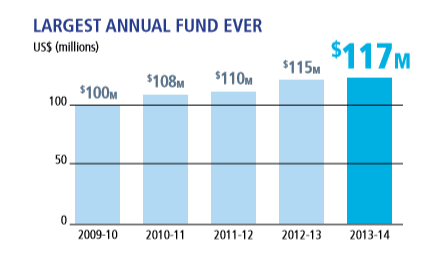 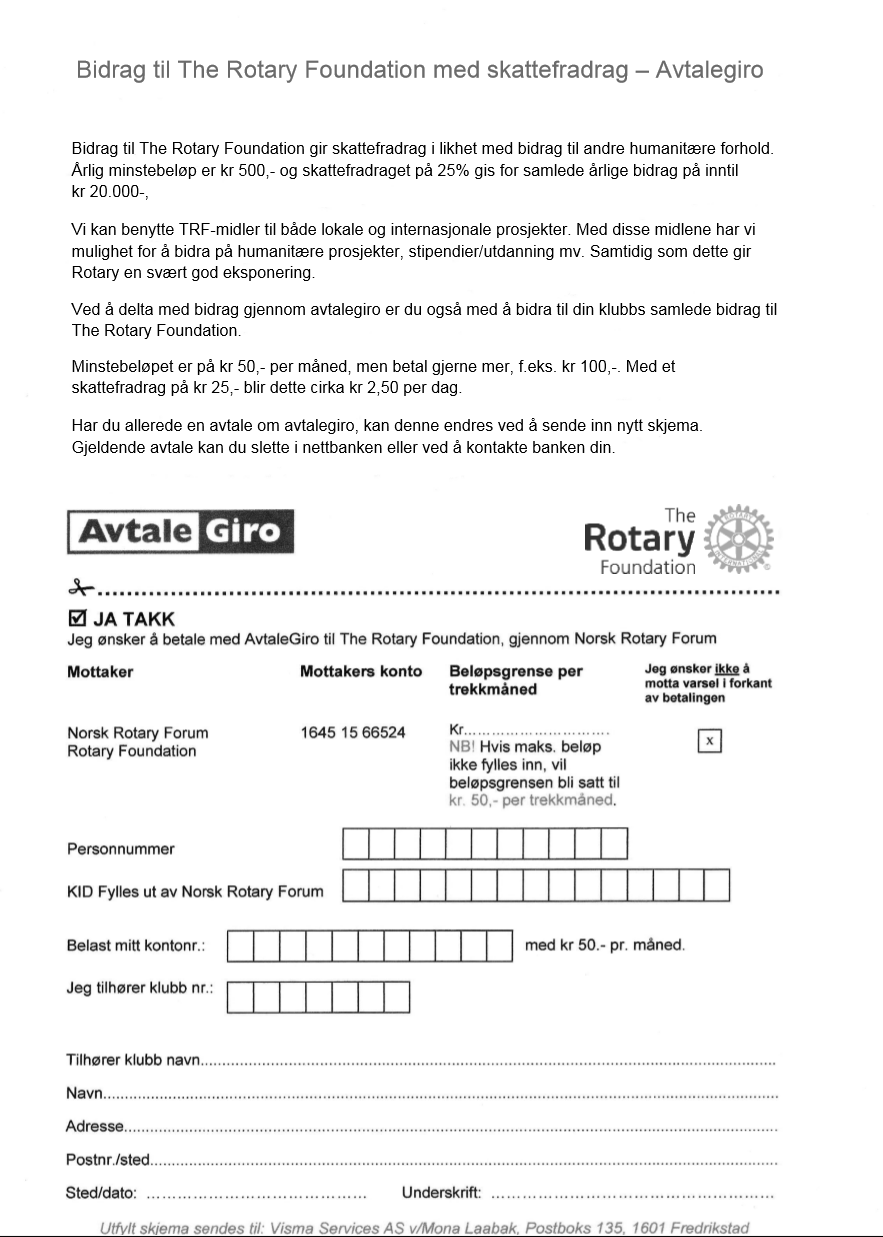 Avtalegiro – månedlig innbetaling
Regnskap for 2014-15
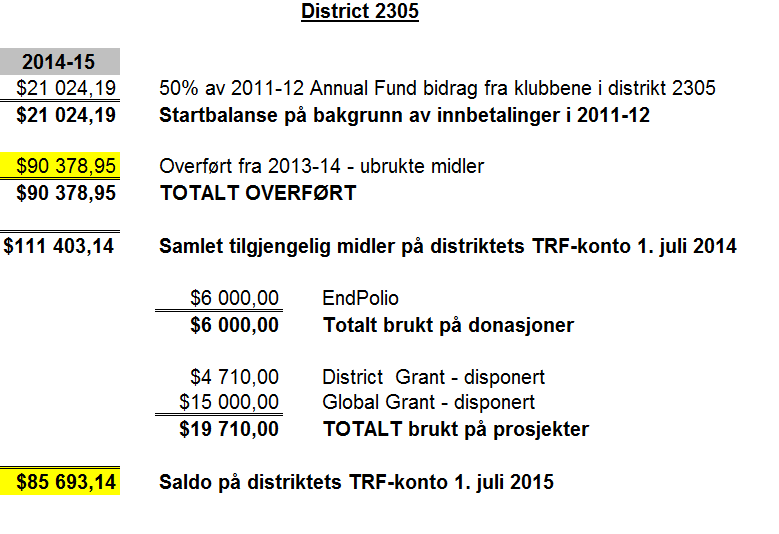 District Grant 2014-15
Distriktets nettsider
Distriktets nettsider for TRF
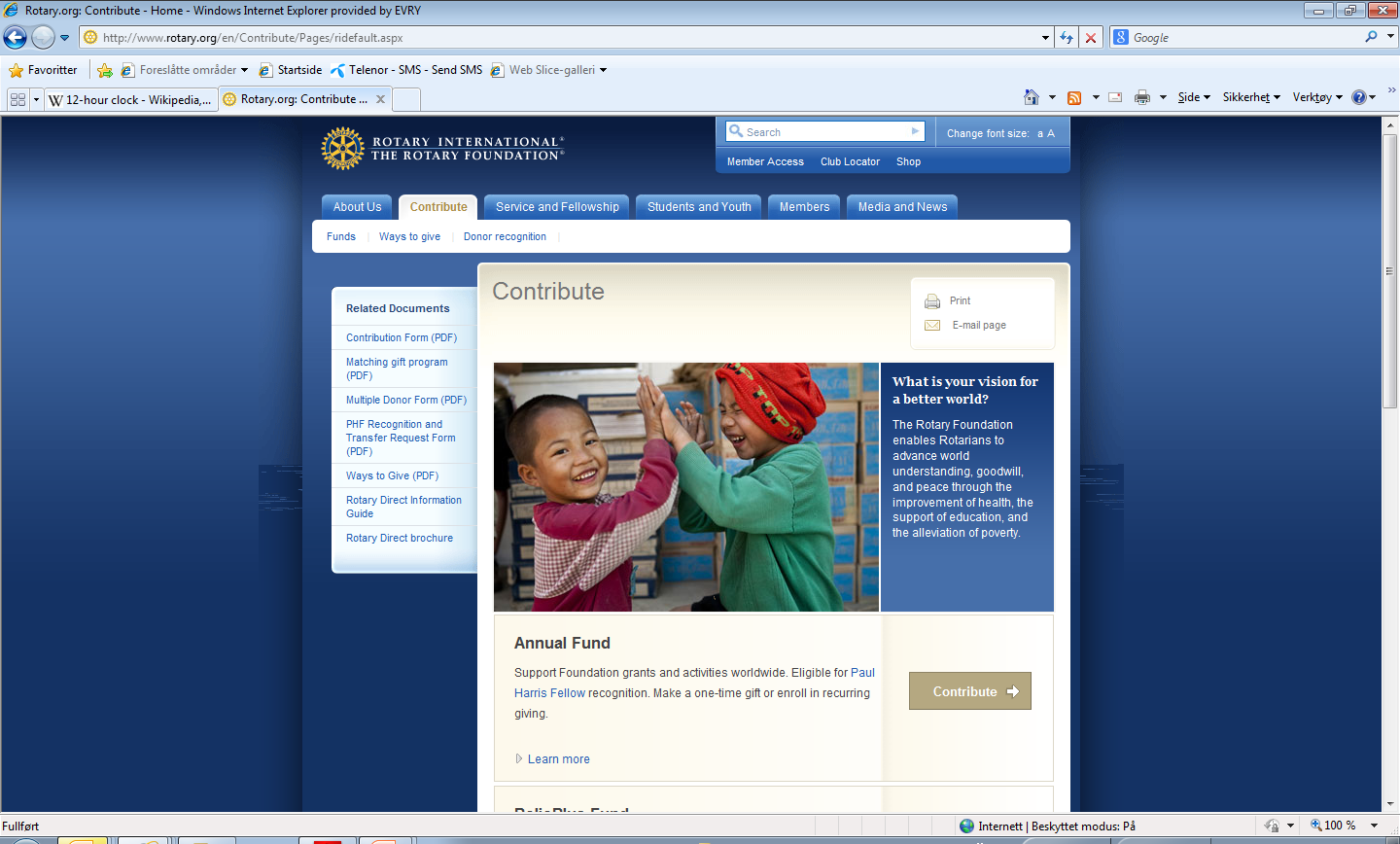 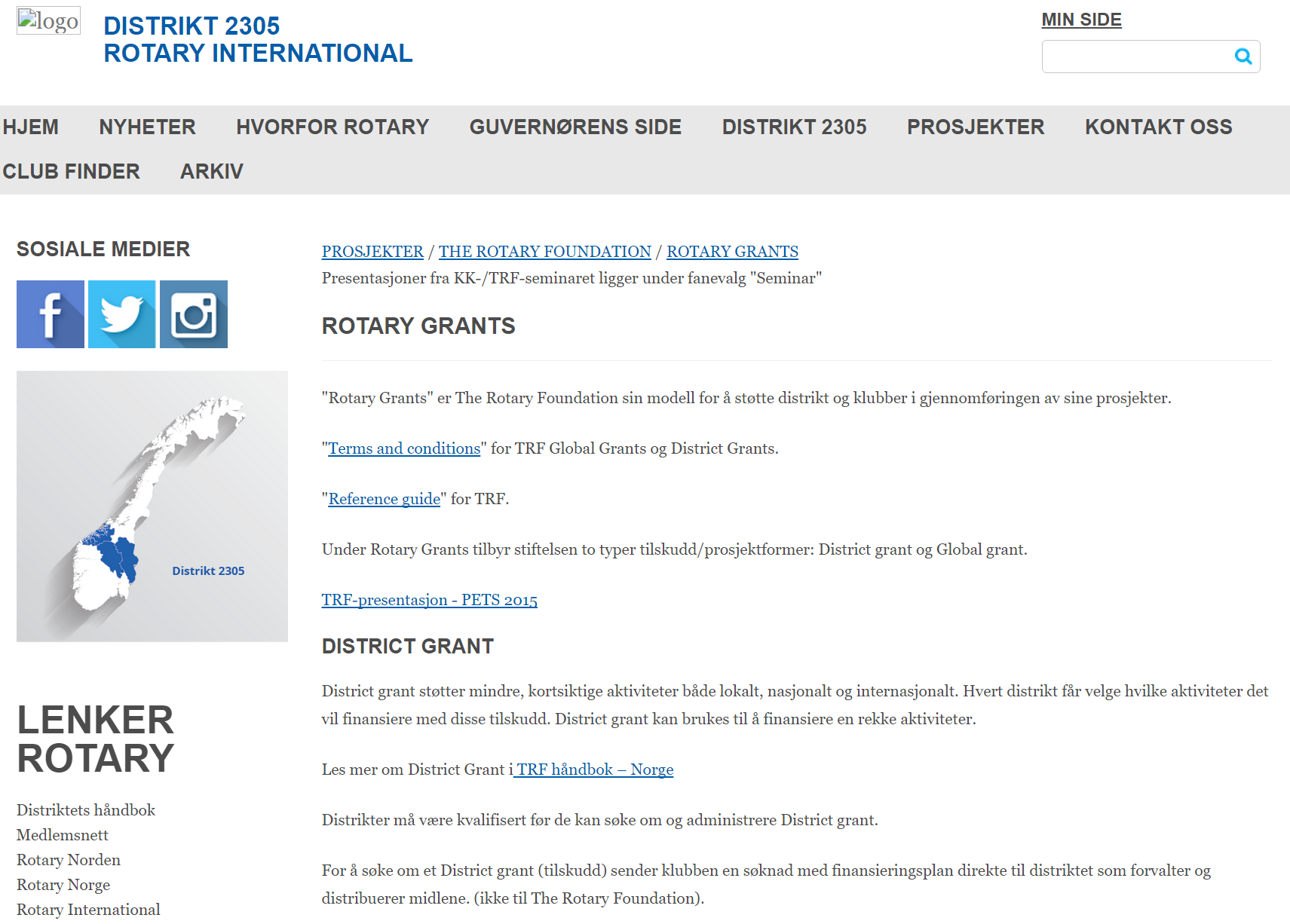 Paul Harris Fellowship
Paul Harris Fellowship

Oversikt på distriktets nett-sider
Søknadsskjema
Veiledning
Skjema for medalje
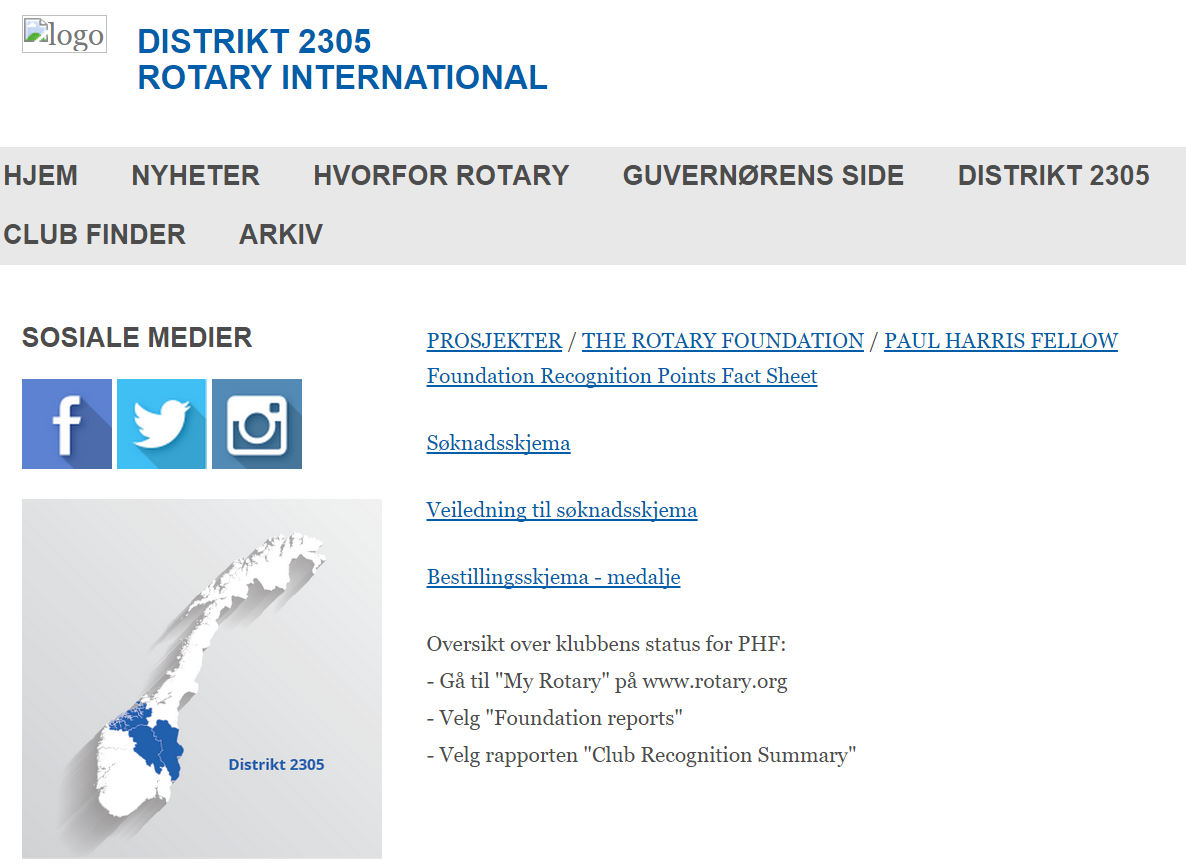 PHF - oversikt over  klubbens status
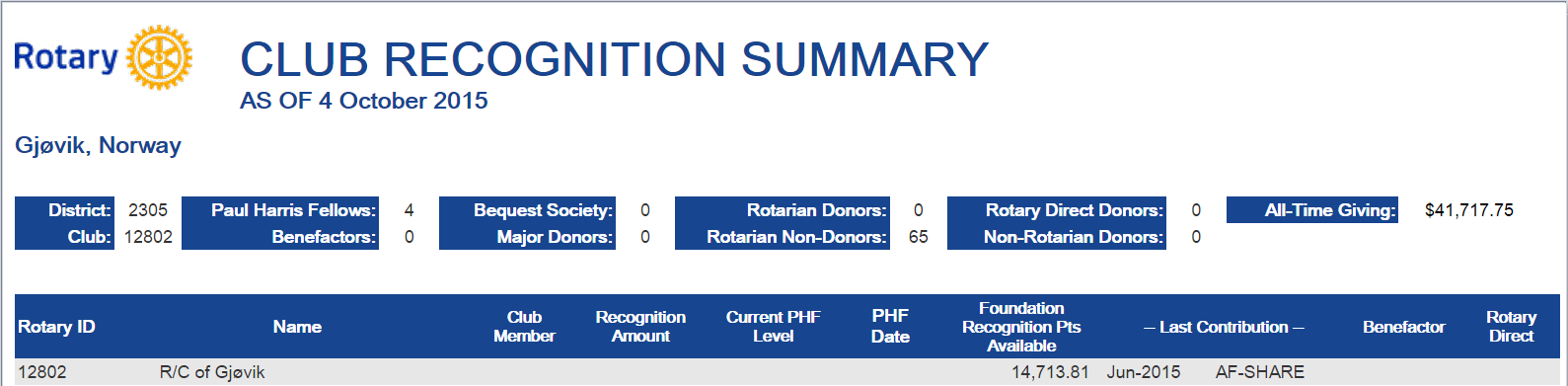 Målsettinger for 2015-16
Nye prosjekter – District Grantog Global Grant
Samarbeid mellom klubbene om prosjekter
Mål pr medlem: 100 USD i årlig innbetaling til TRF – tilsvarerkr cirka 70 kroner pr måned  - ca 2 kroner per dag etter skatt…
Økt forståelse for hva TRF er og hvordan vi bruker dette verktøyet for «Doing good in the world»
TRF-komitéen
Rune Bye, Brumunddal RK, leder
Åshild Lundgaard, Raufoss RK
Kjell Høydal, Volda RK
Einar Øfsti, Brumunddal RK
John Stennes, Hareid RK – påtroppende leder for TRF-komiteen fra 1. juli 2016
Gunnar Kvalsund, DGE – påtroppende  guvernør 2016-17
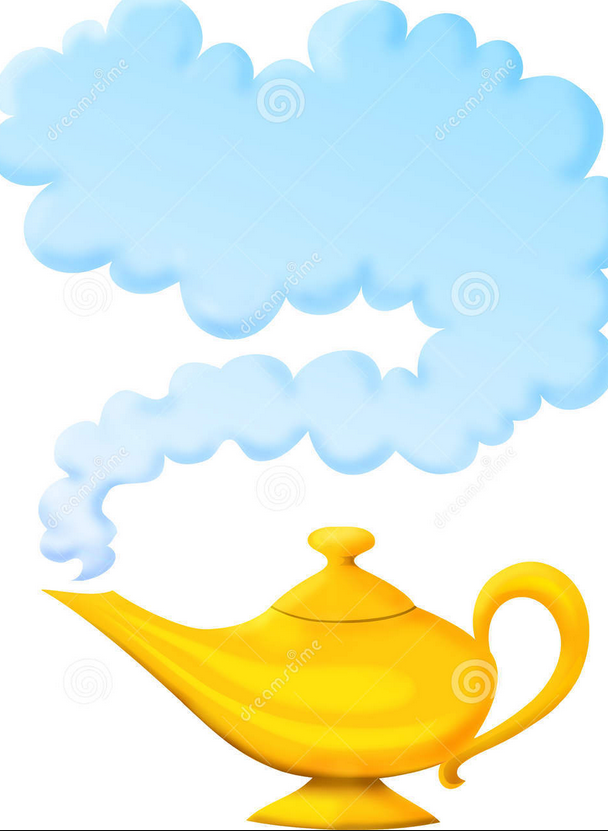 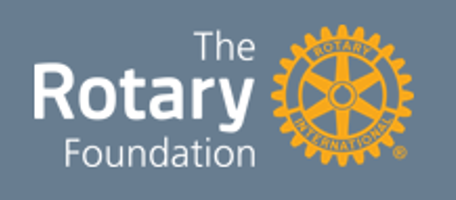 Takk for meg!